Programming for Engineers in Python
Recitation 8
Plan
Recursion
Sum of Digits
Choose k elements from n
Permutations
GCD
Fast Power
Reverse Digits
2
Sum of Digits
Write a program that receives an integer and returns its sum of digits.
We do not know the number of digits in advance.
Example: 
>>> sum_of_digits(369)
18
Before we begin, let us recall the recursion “rules”
3
The Three Rules of Recursion
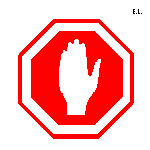 Base (termination) condition

Decomposition to smaller instances

Use solutions to smaller instances to solve the original problem
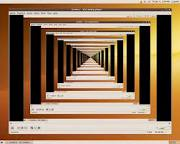 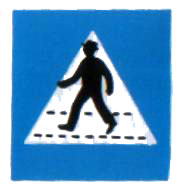 4
Sum of Digits
def sum_of_digits(num):
	print num     # for tracking
	if num == 0:
		return 0

	return sum_of_digits(num/10)+num%10

>>> sum_of_digits(12046)                   
12046
1204
120
12
1
0
13
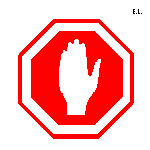 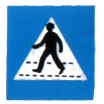 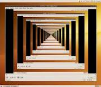 5
Sum of Digits
>>> sum_of_digits(12045)                   
12045
1204
120
12
1
0
12
>>> sum_of_digits(9001)
10
>>> sum_of_digits(999)
27
1204  5
6
What Does this Program Do?
def secret():
    var = input('Enter a value:')
    if var == 0:
        return
    else:
        secret()
        print var
7
Secret Output
>>> secret()
Enter a value:1
Enter a value:'mellon'
Enter a value:2
Enter a value:'bananas'
Enter a value:0
bananas
2
mellon
1
8
What Does this Program Do?
def secret():
    var = input('Enter a value:')
    if var == 0:
        return
    else:
        secret()
        print var
secret
var = 1
9
What Does this Program Do?
def secret():
    var = input('Enter a value:')
    if var == 0:
        return
    else:
        secret()
        print var
secret
secret
secret
secret
var = 1
var = ‘bananas
var = 2
var =‘mellon’
10
What Does this Program Do?
def secret():
    var = input('Enter a value:')
    if var == 0:
        return
    else:
        secret()
        print var
secret
secret
secret
secret
var = 1
var = ‘bananas
var = 2
var =‘mellon’
11
What Does this Program Do?
def secret():
    var = input('Enter a value:')
    if var == 0:
        return
    else:
        secret()
        print var
secret
secret
secret
secret
var = 1
var = ‘bananas
var = 2
var =‘mellon’
12
Reverse Print
def secret():
    var = input('Enter a value:')
    if var == 0:
        return
    else:
        secret()
        print var
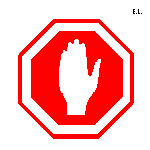 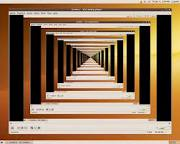 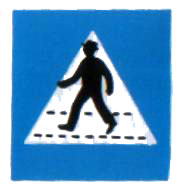 13
Choose k elements from n
Think recursion:
If the nth element is selected – there are
	k-1 elements to choose from {1, …, n-1}.
If the nth element is not selected – there are
 	k elements to choose from {1, …, n-1}.
14
Choose k from n
Recursive formula:



Termination Criteria:
k > n    0
k = 0    1
k == n  1
15
Choose k from n–Formula to Code
def choose(n, k):

	if k==0 or n==k:
		return 1
	if n < k:
		return 0

	return choose(n-1, k-1) + choose(n-1, k)
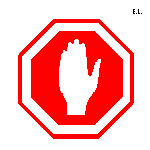 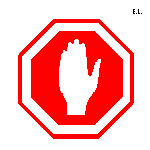 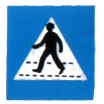 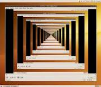 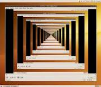 16
Choose – Recursion Tree
>>> choose(4, 2)
n = 4
k = 2
n = 3
k = 2
n = 3
k = 1
n = 2
k = 2
n = 2
k = 1
n = 2
k = 0
n = 2
k = 1
n = 1
k = 1
n = 1
k = 0
n = 1
k = 1
n = 1
k = 0
17
Permutations
Permutation – arranging objects in a particular order.
For example, the set {1, 2, 3} has six permutations:
(1,2,3), (1,3,2), (2,1,3), (2,3,1), (3,1,2),  (3,2,1). 

How many permutations exists for a set 
    with n elements?
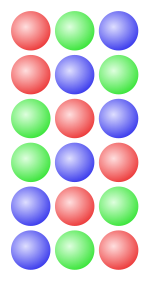 18
Permutations
How can we create all permutations of n elements?
    Wishful thinking!  
- Set the last element,
Create all sub-permutations
Append last element
Repeat for all elements in the list
Magical Box
Returns all permutations of n-1 elements
19
Permutations - Code
def permute(lst):
    if len(lst) == 0:  # ternimation condition
        return [[]]
    # in each iteration, one element is chosen as the last element
    sets = []
    for elem in lst:
        sub_lst = lst[:] # duplicate, then create sublist
        sub_lst.remove(elem)
        sub_perms = permute(sub_lst) # create all sub-perms
# add last element       
        for sub in sub_perms:
            sub.append(elem)
        sets.extend(sub_perms) # unite all permutations
    return sets
20
GCD – Greatest Common Divisor
Definition: 
For two or more non-zero integers, 
The GCD is the largest positive integer that
divides both numbers without a remainder.

Examples: 
GCD(12, 4)   = 4
GCD(32, 14) = 2
GCD(12, 5)   = 1
21
GCD – Euclid’s Algorithm
What is GCD(616, 143) ?
616 % 143 = 44     
GCD(143, 44) 
143 % 44 = 11  
GCD(44, 11) 
		44 % 11 = 0
			     11
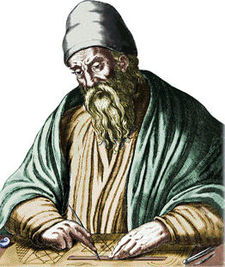 22
GCD – Euclid’s Algorithm
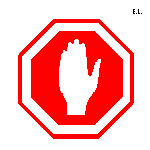 Stopping Criteria?
The second number is 0

Smaller instances?
Solve GCD(b, a%b)

Solve original solution with these instances
In this case – unnecessary
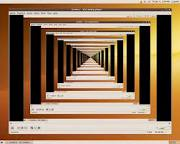 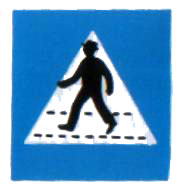 23
GCD – Code for Euclid’s Algorithm
def gcd(a, b):
    if (b == 0):
        return a
    return gcd(b, a%b)
 

>>> gcd(12, 8)
4
>>> gcd(161, 143)
1
>>> gcd(616, 143)
11
>>> gcd(616, 0)
616
>>> gcd(0, 616)
616
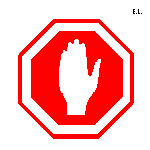 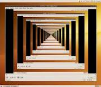 24
Fast Power Calculation
xy = x*x*…*x


Recursive definitions (assume non-negative y):            1,	y = 0 xy=     x*xy-1,	y odd            (xy/2)2,	y even
y times
25
Fast Power - Code
def rec_power(x, y):
    print "rec_power("+str(x)+","+str(y)+")"+' ** ',
    if y == 0:
          return 1
    if y%2 != 0:      # odd power
          return x * rec_power(x, y - 1)
    else:	# even power
          tmp = rec_power(x, y/2)
          return tmp*tmp

Note: In every call for rec_power there is only one multiplication!
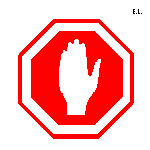 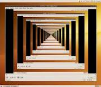 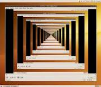 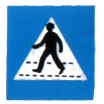 26
Fast Power - Run
>>>rec_power(2, 5)
rec_power(2, 5)
x = 2, y = 5
return 2 *	rec_power
	x = 2, y = 4
	return rec_power                                   ^2    
	          x = 2, y = 2
	          return rec_power                  ^2 
                   	    x = 2, y = 1
	                    return 2* rec_power
                	                   x = 2, y = 0
                               	                   return 1
27
Fast Power - Usage
>>> rec_power(2, 17)
rec_power(2,17) -->  rec_power(2,16) -->  rec_power(2,8) -->  rec_power(2,4) -->  rec_power(2,2) -->  rec_power(2,1) -->  rec_power(2,0) --> 
131072 
7 multiplications instead of 17
>>> rec_power(0.5, 30)
rec_power(0.5,30) -->  rec_power(0.5,15) -->  rec_power(0.5,14) -->  rec_power(0.5,7) -->  rec_power(0.5,6) -->  rec_power(0.5,3) -->  rec_power(0.5,2) -->  rec_power(0.5,1) -->  rec_power(0.5,0) --> 
9.313225746154785e-10 
9 multiplications instead of 30
How fast is fast calculation? What is the relation between the power and the number of multiplications?
28
Reverse digits
Receive an Integer number, reverse the order of its digits.
>>> reverse_digits(573824)
428375

How can we solve it recursively?

Wishful Thinking: If I only knew reverse_digits(73824) or reverse_digits(57382)…
29
Reverse digits
Problem – for d digits, the last digit is multiplied by 10d. 
     But I don’t know d in advance!

Solution – Call a helper function that diffuses the temporal result throughout the recursion.

Termination criterion?
30
Reverse Digits - Code
def reverse_help(n, res):
    if (n == 0): 
        return res;

    return reverse_help(n/10, 10*res + n%10);


def reverse_digits(n):
    return reverse_help(n, 0)
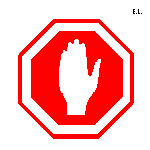 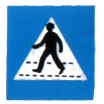 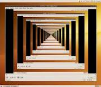 31